INSTITUTO   POLITÉCNICO   NACIONAL
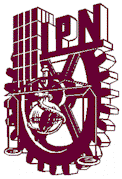 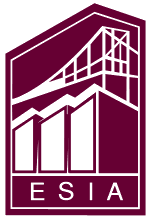 ESCUELA SUPERIOR DE INGENIERÍA Y ARQUITECTURA 
UNIDADES ZACATENCO Y TECAMACHALCO
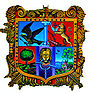 MUNICIPIO DE SAN LUIS DE LA PAZ, GUANAJUATO
PROGRAMA  DE  SERVICIO  SOCIAL  PARA  LA  ATENCIÓN  A  COMUNIDADES  MARGINADAS  (PLANASSZE)
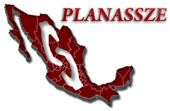 METODOLOGÍA PARA EL MEJORAMIENTO DE 
LA IMAGEN URBANA DEL RÍO SAN LUIS
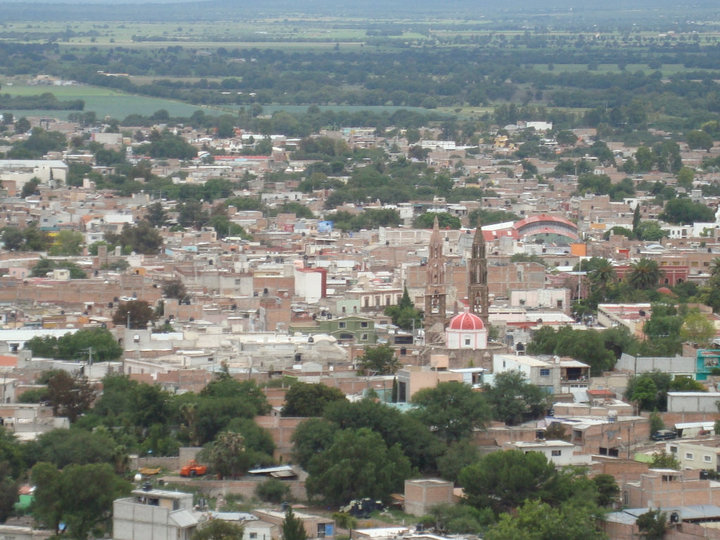 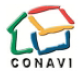 Director De Egresados y Servicio Social:  
	Dr. Reynold Ramón Farrera Rebollo
Jefe De La División De Servicio Social: 
	Dr. Omar Hernández  Montes
Responsable Del Área De Gestión De Proyectos De Desarrollo Social: 
	Antrop. José Pedro Chávez Bernal
Jefe De Planassze:
	Biól. Sergio Arturo Murillo Jiménez
Revisaron:
	Ing. Roberto Bobadilla Oliva
	Ing. Pedro Fernández Vargas
Coordinador:
	Med. Cir. Leonardo Ramírez Damián
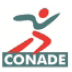 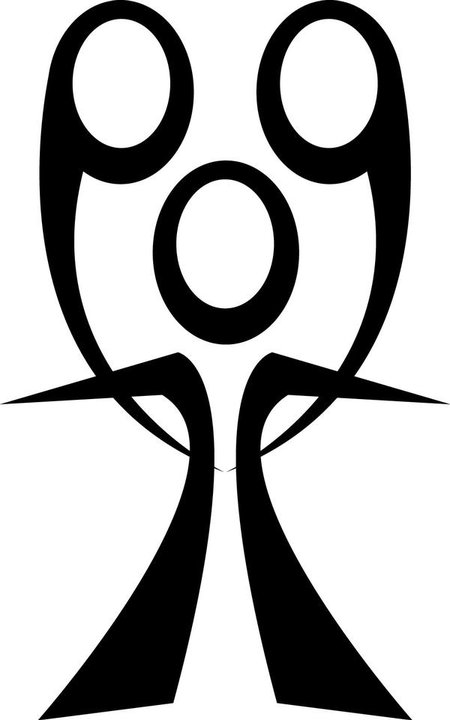 Brigadistas :
  Barbosa Moreno Ana Karen	Ing. Civil        2007310085
  Becerril Ocampo Leslie Paola	Ing. Arq.        2007380063
  Díaz Pérez Gerardo Eleazar	Ing. Civil        2007311240
   López Villanueva Marco Polo	Ing. Civil        2007310593
   Ortega Magaña José Ángel	Ing. Civil        2007310771
   Ponce Arreola Eder	Ing. Arq.        2007380525
Noviembre 2010
ÍNDICE
2
I.   JUSTIFICACIÓN DEL PROYECTO
El presente proyecto tiene como finalidad el mostrar todo el proceso de desarrollo para conocer y realizar diferentes elementos como son:
Cancha de voleibol
Cancha de básquetbol
Cancha de tenis
Cancha de futbol rápido
Cancha de mini frontón
Pista para caminar
Pista de atletismo
Murales
Juegos infantiles
 Además de investigar sobre la localidad donde se pretende llevar a cabo  el proyecto que en este caso es San Luis de La Paz, Guanajuato. Esto se logrará analizando a los posibles usuarios, con esto buscaremos la mejor solución para resolver el problema, que en este proyecto es el mejorar la imagen urbana del río San Luis.
Click para ver planos
3
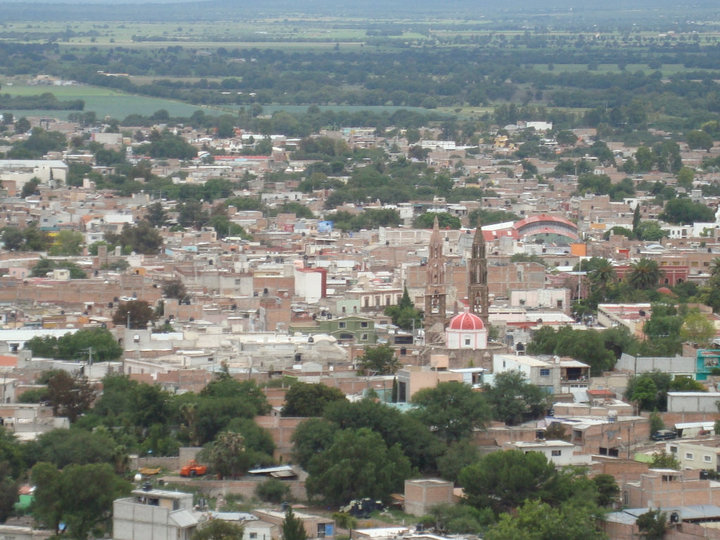 II.  ANTECEDENTES DE SAN LUIS DE LA PAZ, GUANAJUATO
4
GEOGRAFÍA DE SAN LUIS DE LA PAZ GUANAJUATO
LOCALIZACIÓN
Coordenadas Geográficas: Al norte 21°41´, al sur 21°04´ de latitud norte; al este 100°12´, al oeste 100°45´ de longitud oeste. Su altura sobre el nivel del mar es de 2,100 metros. 
La ciudad y el municipio de San Luis de la Paz están situados en la parte noreste del estado. El municipio colinda al norte con el estado de San Luis Potosí, al este con el municipio de Victoria, al sur con los municipios de Doctor Mora, San José Iturbide, San Miguel Allende y Dolores Hidalgo, al oeste con los municipios de Dolores Hidalgo, San Diego de la Unión y el estado de San Luis Potosí. La ciudad de San Luis de la Paz es al mismo tiempo la cabecera municipal.

EXTENSIÓN 
El municipio tiene una extensión territorial de 2,030.14 km² (783.84 mi cuadradas), siendo el segundo municipio de mayor extensión territorial del estado de Guanajuato. La segunda localidad con más habitantes del municipio es la Misión de Chichimecas y posteriormente el Mineral de Pozos.
5
GEOGRAFÍA DE SAN LUIS DE LA PAZ GUANAJUATO
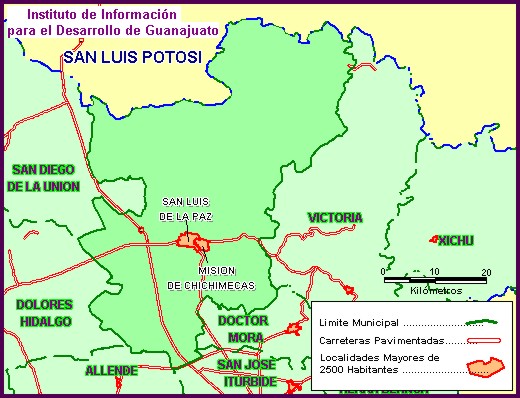 Ubicación De San Luis De La Paz Y Colindancias.
6
GEOGRAFÍA DE SAN LUIS DE LA PAZ GUANAJUATO
CLIMA
El clima predominante es semiseco con lluvias en verano; con una temperatura media anual de 16° C. Al noroeste vería a menos seco, con temperatura media anual entre 18°C y 22°C. La precipitación pluvial es de 387.5 milímetros, promedio anual. La temperatura máxima que se haya registrado en el municipio es de 19.8 °C (junio de 1995). 

OROGRAFÍA 
La Sierra Gorda cubre gran parte del territorio en la región norte y oriente. Dentro de ésta se encuentra la cordillera del Quijey. Entre los principales cerros están El Pilón, Balderas, Pelón, Infiernillo, Guerrero, Pinito, El Guajolote, Las Mesas, El Maguey, El Zacate, y La Esperanza, con una altura promedio de 2,300 metros sobre el nivel del mar. 

HIDROGRAFÍA
  Debido a que la parte norte del municipio es montañosa, existen muchos arroyos que descienden por ella. El Boso, que recibe las aguas del Barbellón, es uno de los principales arroyos. Cuenta también con dos presas, las Adjuntas y la Encina. El río Manzanares es el más notable del municipio; al norte se encuentra el río Santa María, que en un corto trecho sirve de límite con el estado de San Luis Potosí.
7
GEOGRAFÍA DE SAN LUIS DE LA PAZ GUANAJUATO
FLORA  
Está integrada por bloque de encino, pino y de nopalera; existen especies forrajeras como navajita, triguillo, lobero, landrilla gigante, tempranero, búfalo, mezquite, azucarado, falsa grama, flechilla, tres barbas, gramilla, mezquite grande, popotillo plateado, guía y colorado. Además se pueden encontrar otras especies como táscate, madroño, nopalera, palma china, huizache y gatuño. 


FAUNA 
La fauna que predomina está formada por roedores, como conejo, liebre, ardilla y tejón; aves, como codorniz, águila, halcón, zopilote, patos y gavilán, herbívoros, como el venado y el ciervo. 


CLASIFICACIÓN Y USO DEL SUELO  
Los suelos del municipio son de estructura blocosa subangular a angular, con consistencia de friable a muy firme, de textura franco arenosa a limo arcillosa, pH de 6.4 a 7.8 y origen inchú a aluvial. En cuanto a la distribución de la tenencia de la tierra hay 159,194 hectáreas de pequeña propiedad y 22,486 de superficie ejidal.
8
EQUIPAMIENTO URBANO EN EL ESTADO DE GUANAJUATO
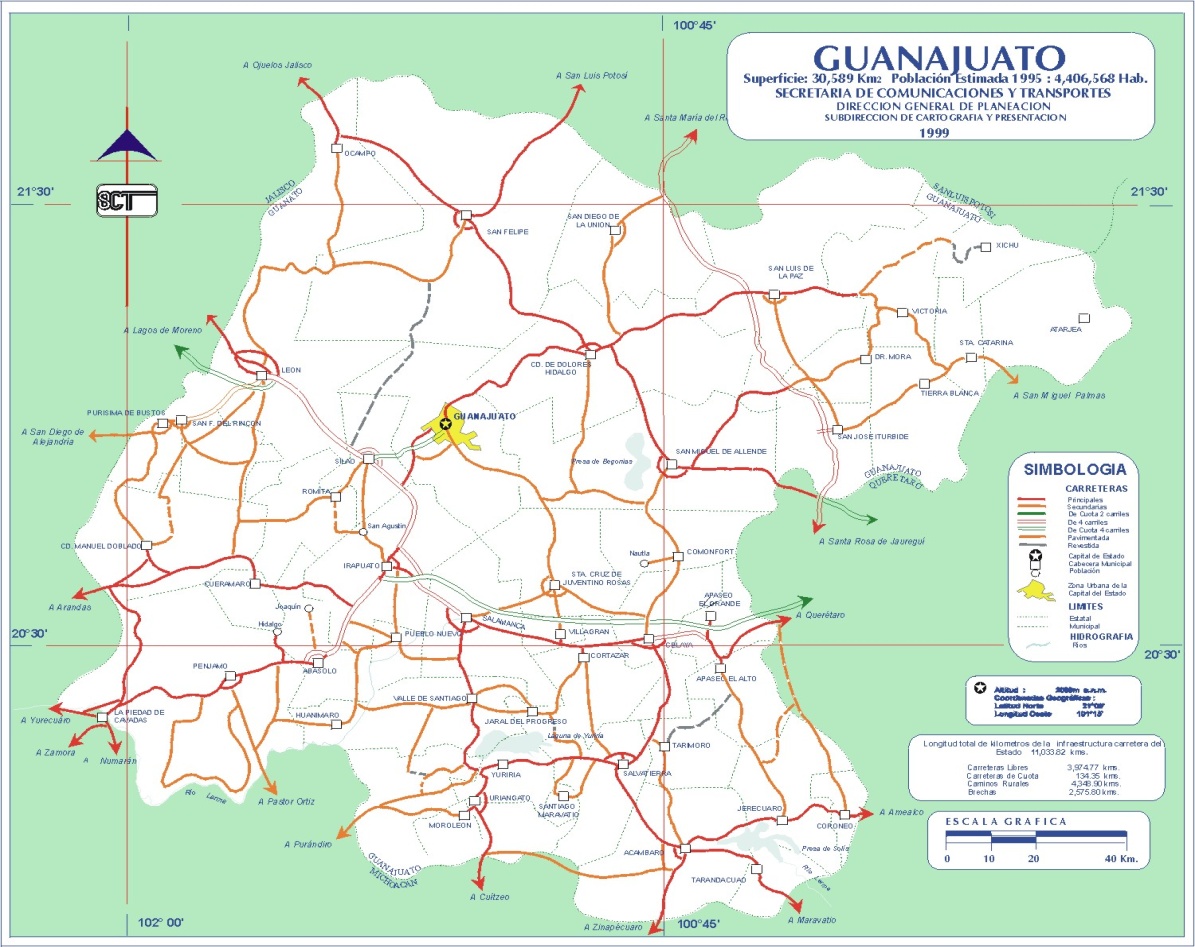 Equipamiento Urbano En El Estado De Guanajuato.
9
INFRAESTRUCTURA DE RIEGO EN EL ESTADO DE GUANAJUATO
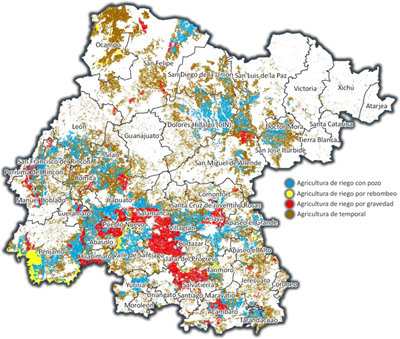 10
3.   Mapa de infraestructura de Riego en el Estado de Guanajuato.
MAPA DE INFRAESTRUCTURA TURÍSTICAEN EL ESTADO DE GUANAJUATO
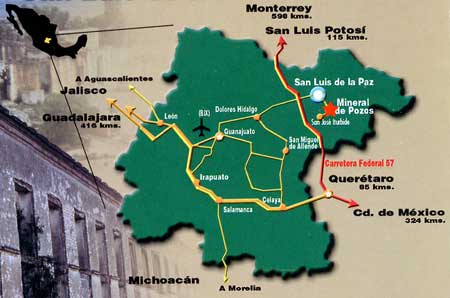 11
4.  Mapa de infraestructura Turística en el Estado de Guanajuato.
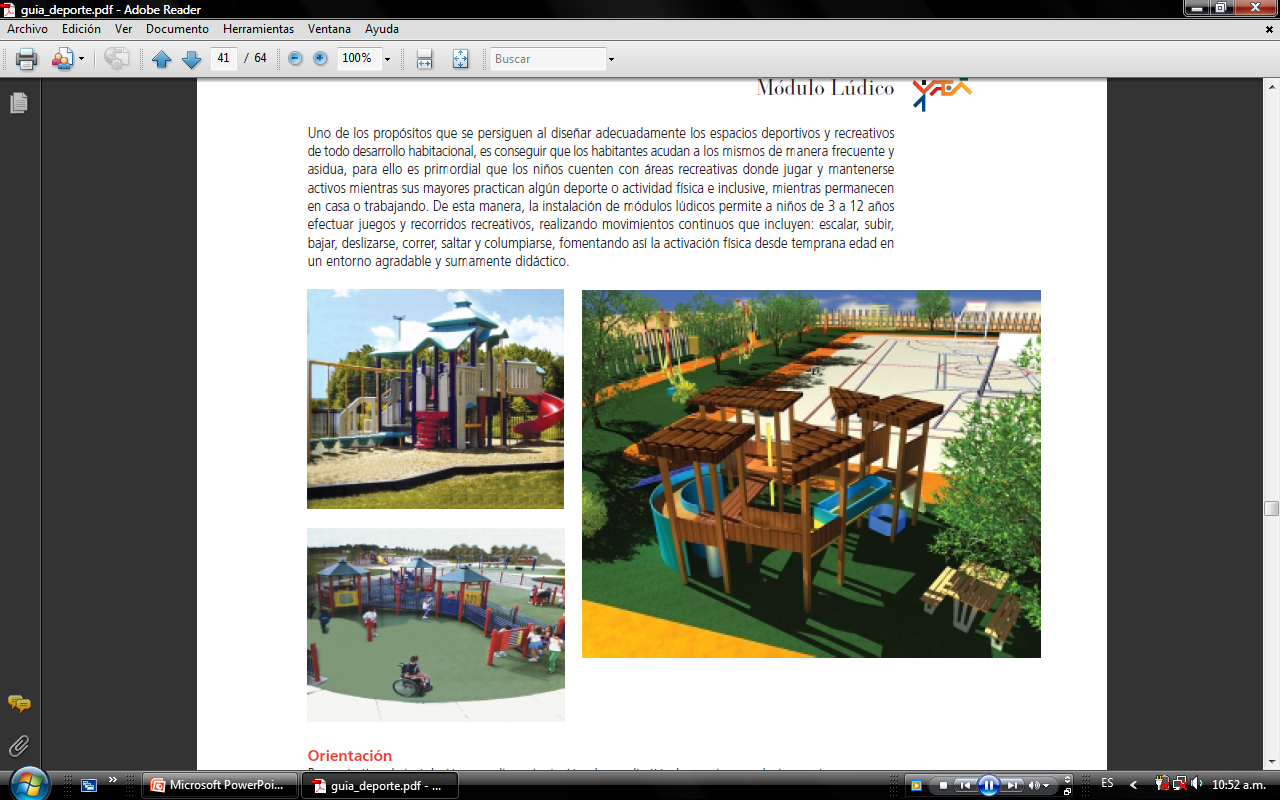 JUEGOS INFANTILES
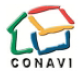 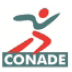 12
JUEGOS INFANTILES
En el tramo 1 se proponen 8 zonas de juegos en las cuales se piensan distribuir los siguientes modelos de juegos: 

 COLUMPIO MODELO 1PQ7

Contenido: Un gato, Tres columpios con cadena plastificada, Una resbaladilla, Una escalera de platillos, Una cubierta para sombra.

Marca: Play club.

Edades: 6 a 12 años.

Dimensiones: 6.00 m. x 3.50 m. x2.65 m.

Área mínima recomendada: 8.00 m. x 5.50 m.
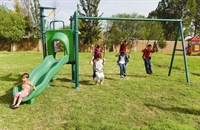 28. Columpio Propuesto Modelo .1PQ7
13
JUEGOS INFANTILES
JUEGO DE METAL MODELO 1PQ16

Contenido: Una resbaladilla individual de 4’, Una resbaladilla doble de 4’, Un túnel., Un ábaco, Una escalera de metal, Una escalera de 5’, Una palmera, Un techo dos aguas, Un techo porche, Cuatro barandales de ventana de plástico (polietileno), Dos barandales de puerta, Un barandal tubular.

Marca: Play club

 Edades: 3 a 6 años

Dimensiones: 6.50 m. x 5.00 m. x 3.50 m.

Área mínima recomendada: 8.50 m. x 7.00 m.
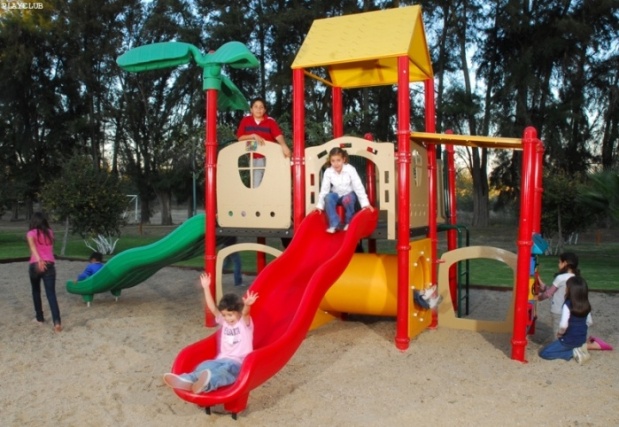 29. Juego De Metal Modelo 1PQ16
14
JUEGOS INFANTILES
JUEGO DE MADERA MODELO 5CG131

Contenido: Una casita con techo de madera, Una resbaladilla individual, Una  escalera fija tubular, Una escalera colgante con peldaños de madera, Un rapel de madera, Una llanta, Un colgador, Un volante, Un telescopio, Cuatro banderines. 

Marca: Play club

Capacidad: 6 niños.

Edades: 6 a 9 años.

Dimensiones:  Juego: 3.00 m x 4.70 m x 2.90 m.

 Área mínima recomendada: 7.00 m x 8.70 m.
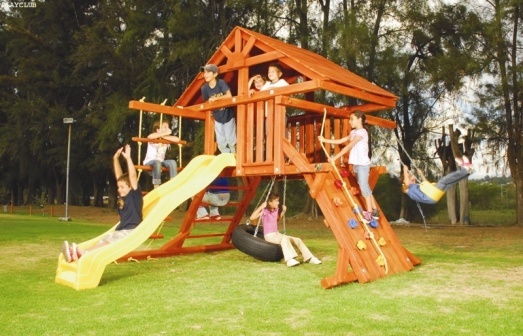 30. Juego De Madera Modelo 5CG131
15
IV.    Bibliografía
http://www.conavi.gob.mx/documentos/publicaciones/guia_deporte.pdf
http://www.playsystems.com.mx/image/juegos/1pq16.html
http://www.playclub.com.mx/Catalogoenlinea/tabid/78/CategoryID/283/List/1/Level/a/ProductID/880/Default.aspx
16